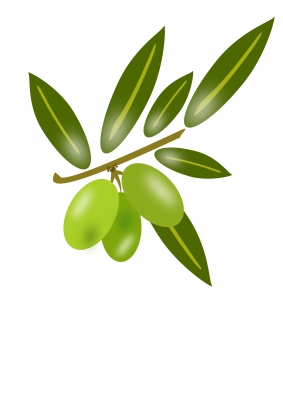 http://tempusolive.com/En/
CAPACITY BUILDING OF PERSONNEL IN JORDANIAN OLIVE  INDUSTRY
Objectives: 
Creation of a major training center (University of Jordan) and two branches (North and South of the Kingdom)
Workshops, courses and seminars to build the capacity of workers/farmers in the Jordanian olive industry 
Formation of specialized teams  for table olive and olive oil sensory evaluation 
 Under-graduate and post-graduate courses
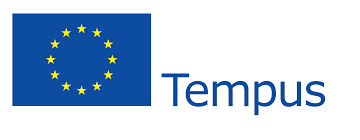 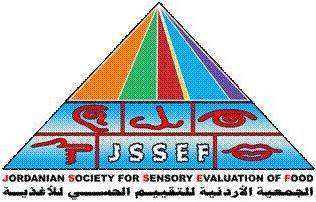 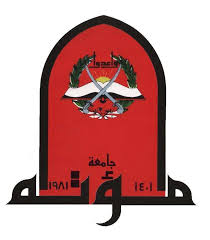 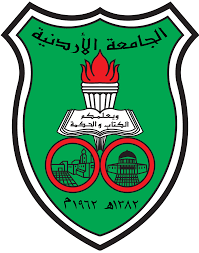 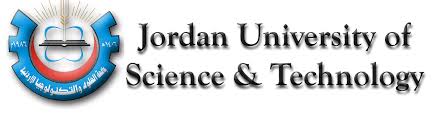 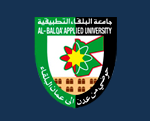 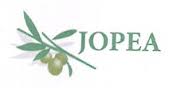 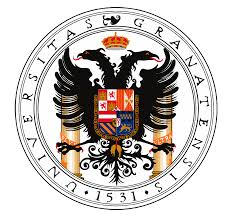 Aristotle University of Thessaloniki
Lab Food Chemistry & Technology, 
School of Chemistry
contact: Maria Tsimidou professor
tsimidou@chem.auth.gr
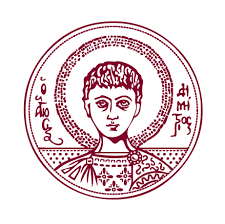 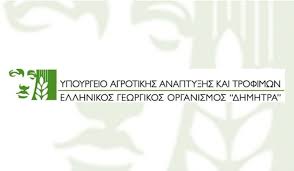 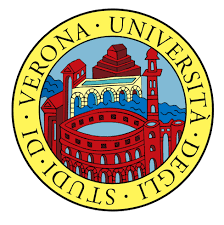